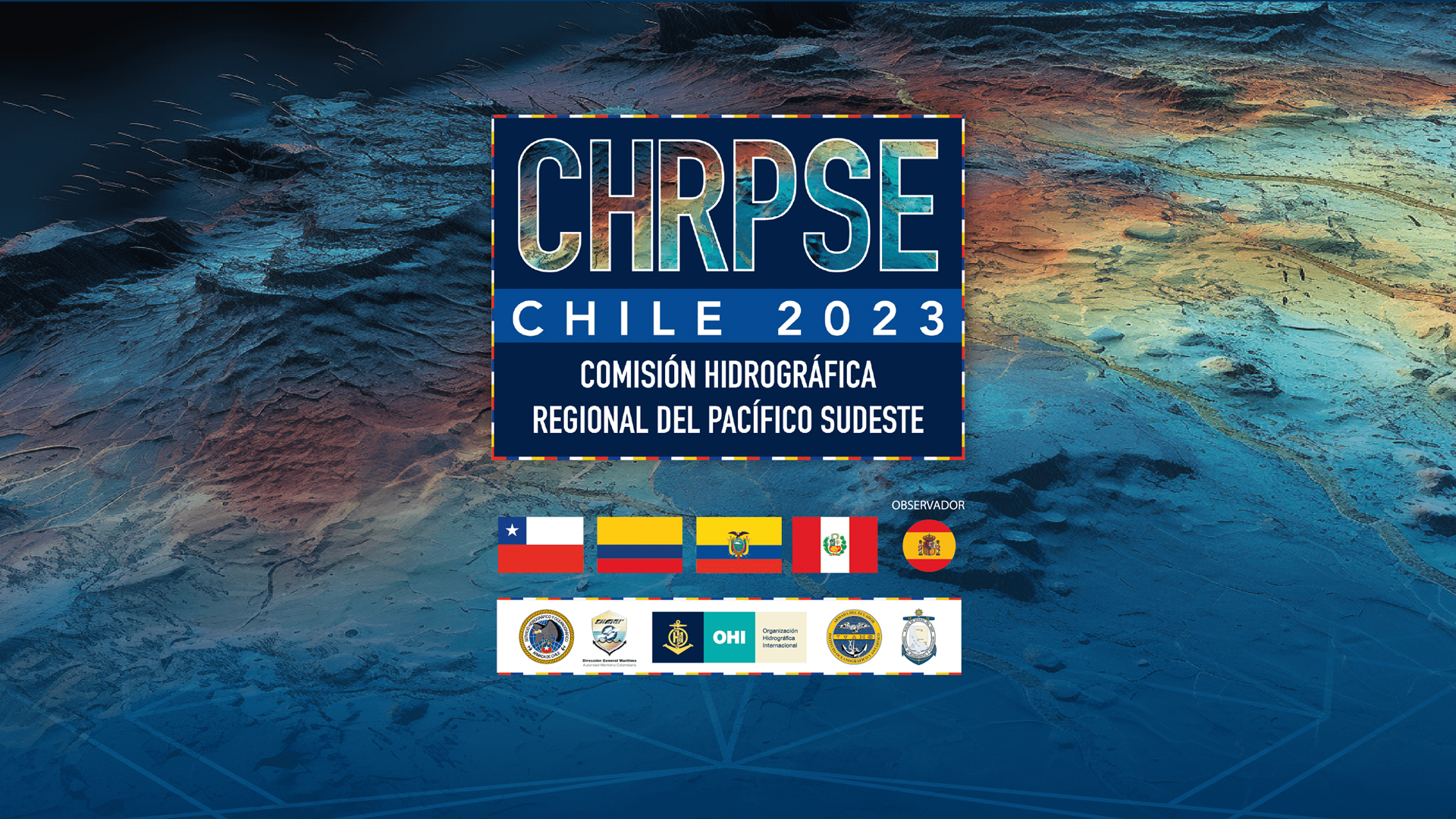 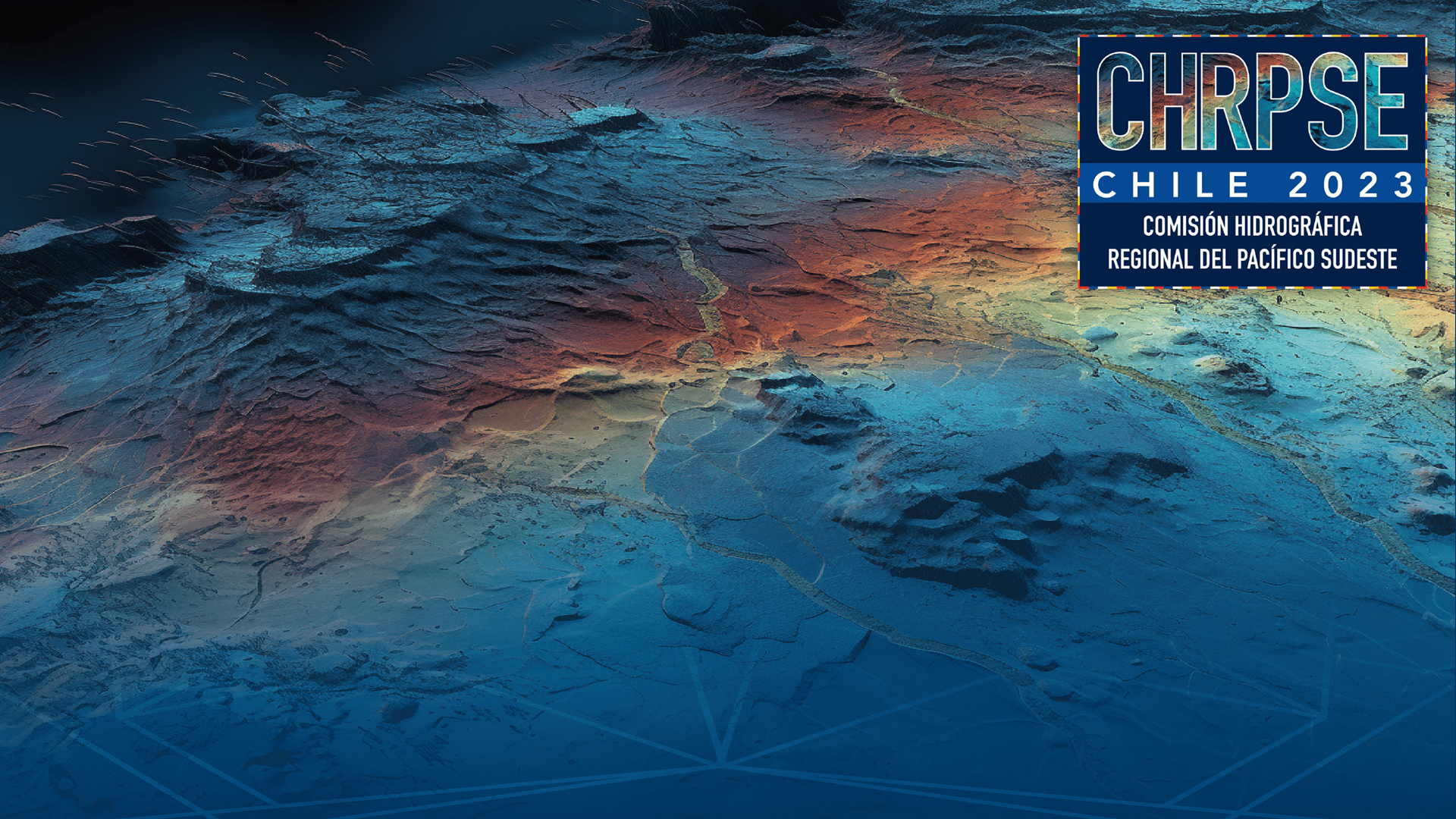 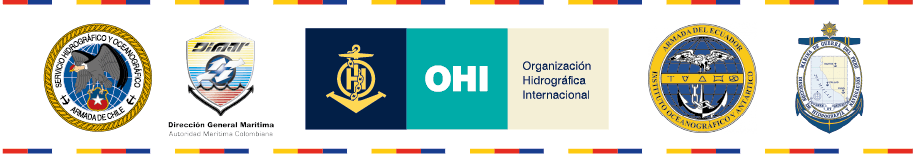 COMISIÓN HIDROGRÁFICA REGIONAL DEL PACÍFICO SURESTE CHRPSE
NOMBRE EXPOSITOR
Valparaíso, 27 - 29 noviembre 2023
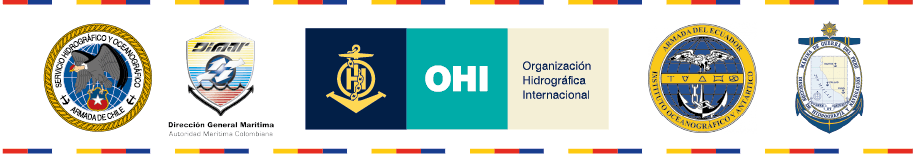